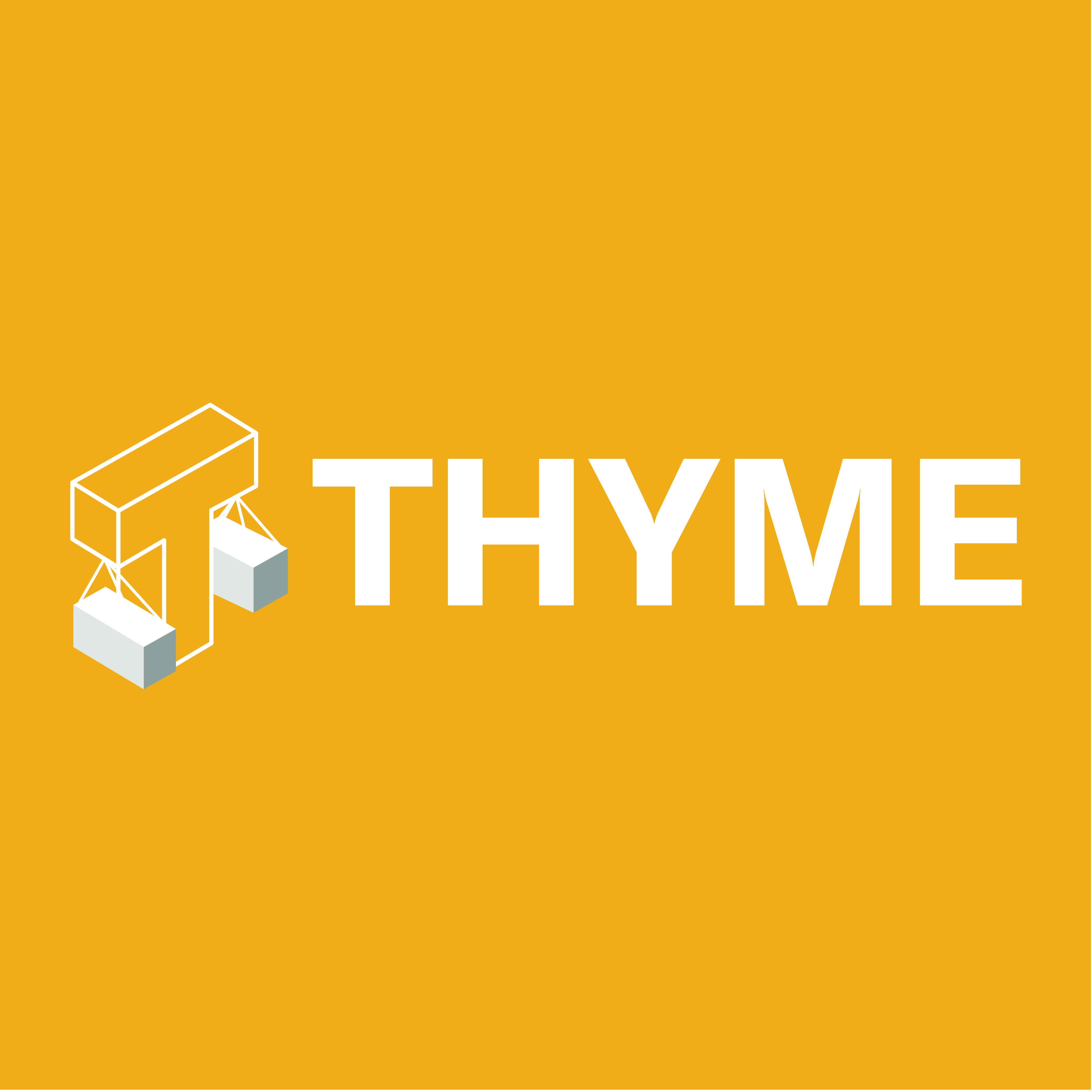 印度氟化铝市场需求分析
萨拉特.乔杜里 （Sarat Chandra Chowdhary）
总经理 
百里香欧洲有限公司 
百里香香港有限公司
5月24日，广州香格里拉大酒店
探索发展机遇，洞悉市场动态
从恒河沿岸到地角天涯，印度铝足迹在世界舞台留下了不可磨灭的印记。
- 相关信息：

每冶炼1吨铝需消耗17公斤氟化铝

2023年印度铝总产能414万吨

当前氟化铝年需求量为70,000吨 
  （414万吨*17公斤/吨）

2028年氟化铝需求量预计达95,200吨
  （560万吨*17公斤/吨）

从熔融的梦想到坚实的现实，氟化铝塑造了
    印度工业实力的格局。
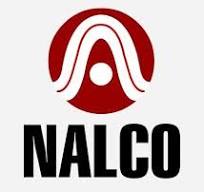 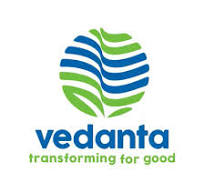 印度铝工业的主要参与者
韦丹塔（VEDANTA）

印度铝工业 （HINDALCO）

印度国家铝业（NALCO）
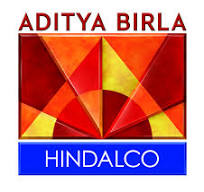 印度铝冶炼厂产能
韦丹塔（Vedanta）		: 238万吨/年  (韦丹塔 180万吨/年, BALCO铝业 58万吨/年)
印度铝工业（Hindalco）	: 130万吨/年
印度国家铝业（Nalco）	:   46万吨/年
合计		             : 414万吨/吨
韦丹塔                      印度铝工业                  印度国家铝业                     合计
2023年印度氟化铝需求（公吨）
韦丹塔 (Vedanta)                    印度铝工业 (Hindalco)                   印度国家铝业 (Nalco)                              合计
原铝产能（百万吨）
氟化铝需求（吨）
2023年印度氟化铝消费商市场份额
2028年印度氟化铝需求预测
韦丹塔 (Vedanta)                    印度铝工业 (Hindalco)                   印度国家铝业 (Nalco)                          合计
氟化铝需求量（吨）
2028年印度氟化铝消费商市场份额预测
预计同比增长20%
以韦丹塔（Vedanta）、印度铝工业公司（Hindalco）、印度国家铝业（Nalco）为支柱，印度铝业屹立于世界舞台。 扩产计划
* 未来五年扩产计划：
韦丹塔：到2026年产能翻一番
印度铝工业公司：到2025年产能增加300万吨/年
印度国家铝业：通过设备升级，到2025年实现产能增加20%

随着韦丹塔、印度铝工业公司及印度国家铝业不断扩宽视野，印度铝业将拥有无限发展可能。
2026年前原铝扩产计划
总计


印度国家铝业
NALCO

印度铝工业
HINDALCO

韦丹塔
VEDANTA
印度在全球铝市的地位

铝是产量增长最快的金属，过去六十年增长近20倍（其他金属仅为6至7倍）。印度是全球第四大铝生产国，其铝产量占全球5.3%左右。

印度人均铝消费量仅为2.5公斤，而全球人均铝消费量为11公斤，因此增长空间看好。 

面临的挑战是在增加国内产能的同时要保持较低的碳排放量 
今年8月全球电解铝产量达到空前最高的600万公吨，年化增长率相应达到7,120万公吨
印度增长率达到4.5%——全球增长最快的市场
需求重心也转移至诸如印度等地区。ICRA估计到2025年对印度铝的需求将增加9%。生产重心也转移至印度及东南亚
根据经济（预测），印度将成为全球铝市增长的驱动力

2023年印度铝市场规模为112.8亿美元，预计到2030年将达到197.6亿美元，2024至2030年年均复合增长率（CAGR）为7.6%。

印度雄心勃勃的基础设施发展计划极大地推动了铝需求。由于铝的轻量、耐用和耐腐蚀性，新建机场、铁路、智能化城市以及其他基建项目不断采用铝制品。根据印度国家投资生产和促进局消息，为推动国家的可持续性发展，2019至2023年印度政府基建投资预算达1.4万亿美元。2019年以来印度已实施了多个道路、天然气管道及工业开发项目。政府侧重提高城乡基建水平的计划极大刺激了印度市场对铝的需求。
印度铝市

例如，2021年印度启动了斯堪的纳维亚半岛最大的风力发电场Kriegers Flak，该发电场的总装机容量可供应大约60万户丹麦家庭的用电需求。对于可再生能源的重视以及向清洁能源转型的承诺都推动了风力能源领域对铝的需求。

但是，铝行业易受环保政策的影响。可持续性发展的相关要求，比如排放管控、废料管理、能源利用效率目标等会增加运营成本，给部分生产企业带来压力和困难。准守严格的排放标准、废料管理政策以及能源利用效率目标，不仅需要大量投资，还需要加大工作力度以降低铝生产对环境的影响。这些促进可持续性发展的措施旨在将排放控制在最低水平，提高废料管理责任制，推动能耗目标的实现。这些政策和措施对实现铝行业更加绿色、更加可持续性的发展是必需的，但会增加铝生产的总体费用和复杂性。

另一方面，人们对环保包装不断增强的意识也对铝消费需求开辟了巨大的增长空间。受惠于铝的可循环利用特性以及它在维持产品质量和新鲜度的能力，铝极为适合制作包装罐、瓶以及作为包装箔纸。因此，具有生态环保意识、致力于最大程度减少对环境影响的消费者和品牌都把铝作为一个优先选项。选择使用铝包装，可减少废料产生，提高可持续性发展，符合建设一个更加绿色环保未来的承诺。对可持续性包装材料不断增长的需求助推了铝市场的发展。